Projet de recherche
Vie privée et santé à l'épreuve du Big Data

Analyse sociologique de la gestion des données médicales à l'ère du numérique
Jean-Baptiste Fanouillère
Chargé de recherches à l'Université de Liège
Plan de la présentation
Défis sociétaux

Objectifs de la recherche

Approche et méthodologie

Calendrier de recherche

Contribution sociétale de la recherche
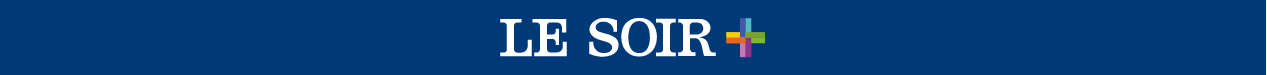 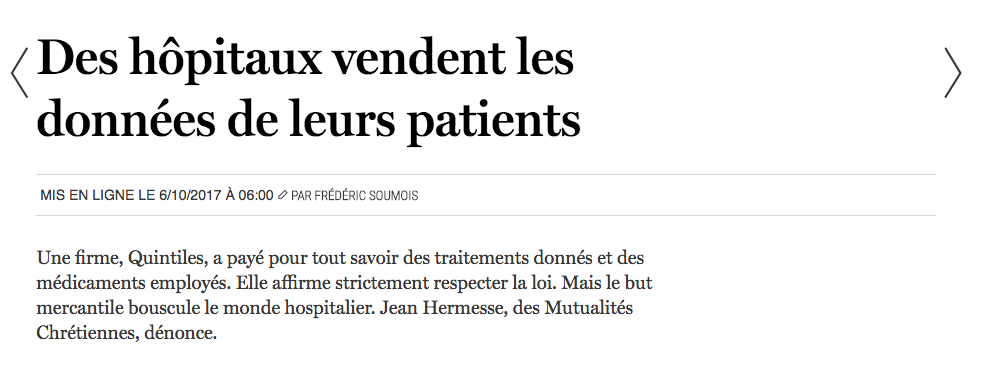 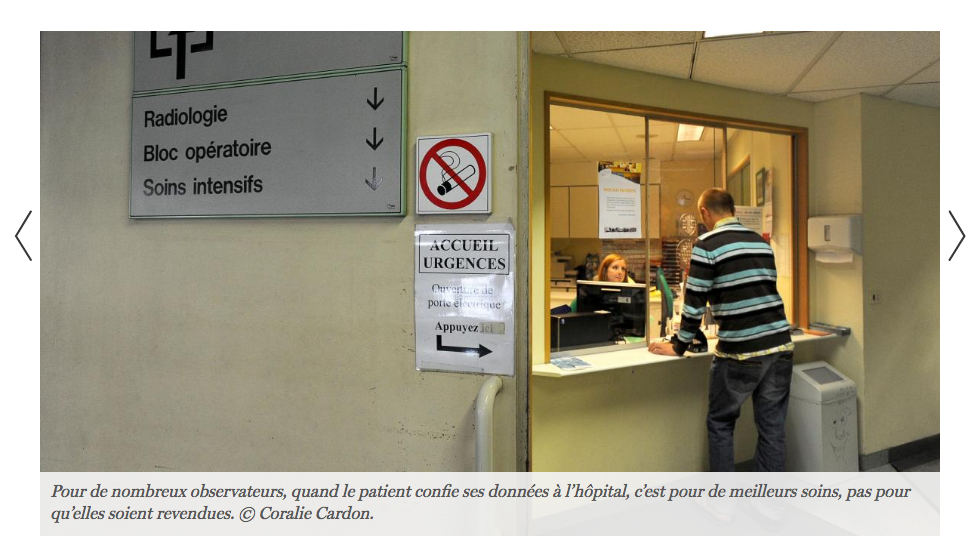 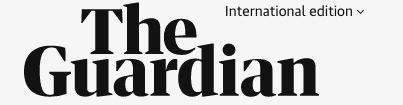 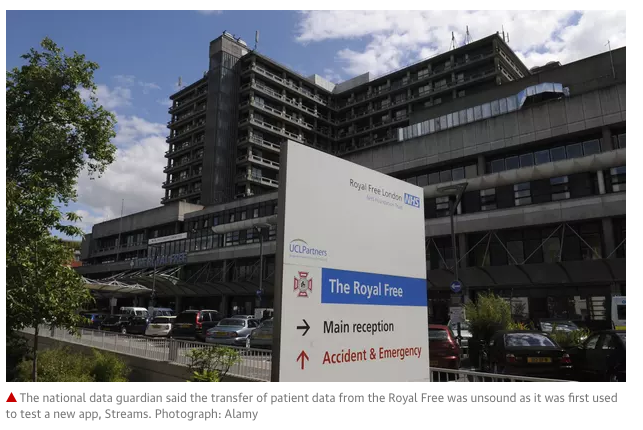 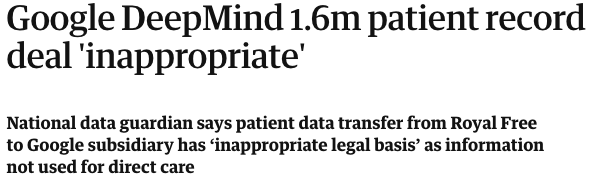 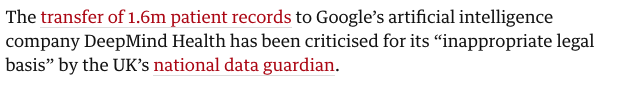 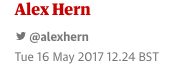 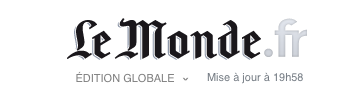 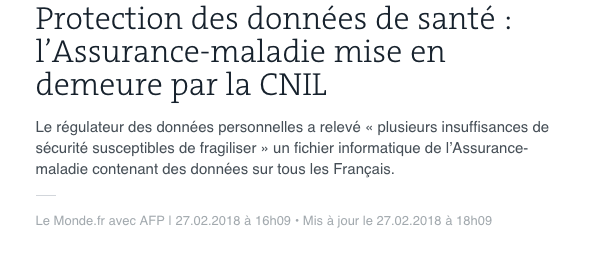 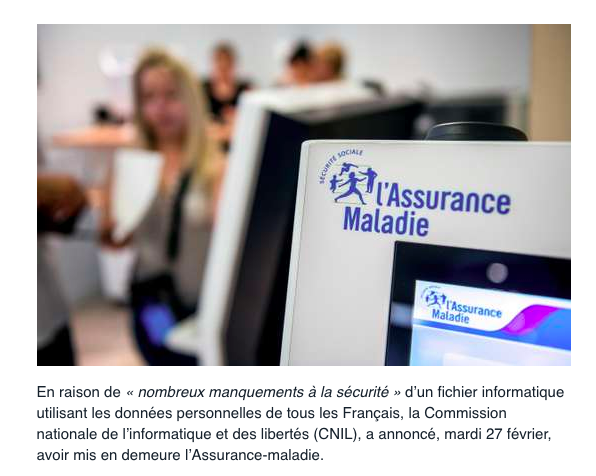 1. Défis sociétaux
Enjeux sanitaires, financiers et scientifiques

Défis pour la vie privée et la sécurité des données

Médecine prédictive, gouvernance algorithmique, surveillance globale

Appels des ONG et lanceurs d'alerte, et nouvelles régulations (RGPD)
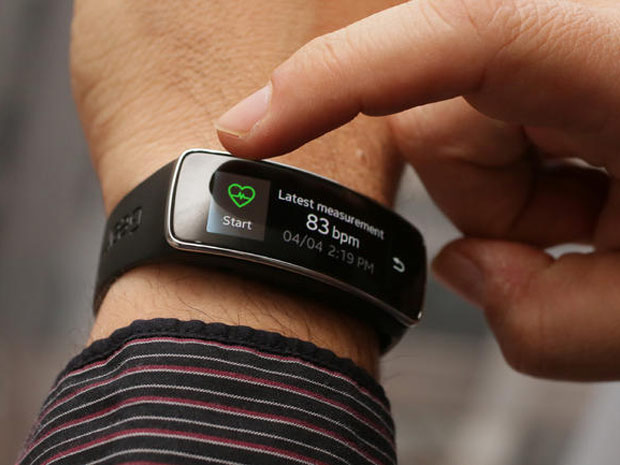 2. Objectifs de la recherche
Étudier les nouveaux modes de circulation et de production des données médicales :

	1. État et institutions:
Étudier les nouvelles articulations entre production du savoir et instruments de gouvernement au sein des dispositifs de Big Data

	2. Secteur privé:
Analyser les modes de marchandisation de l’information médicale liés à ces bases de données

	3. Individu et vie privée:
Interroger l’évolution de la notion-même de vie privée
3. Approche par les controverses
Critique d'un phénomène mêlant des considérations juridiques, morales, économiques et sociales

Logiques et positionnements des acteurs

Négociation des normes à l'aune des nouvelles technologies
3. Approche par les acteurs
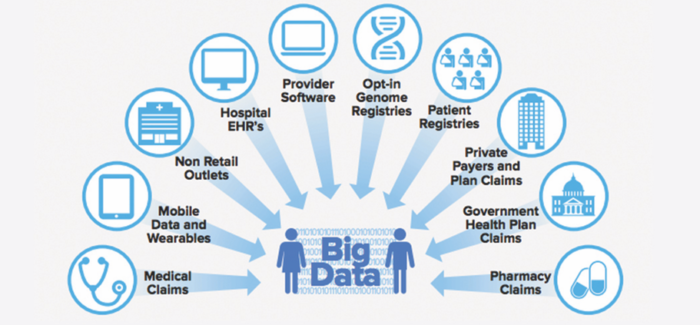 Autorités nationales de protection des données (APD, ICO, CNIL)

Services gestionnaires des données médicales (hôpitaux, mutuelles, administrations, etc.)

Lanceurs d'alerte et associations (NURPA, EFF, Quadrature du Net, etc.)

Acteurs économiques et industriels (23andMe, IMS Quintiles, etc.)
3. Approche comparée
Contextes historiques et sociopolitiques spécifiques

Trois pays, diversité des trajectoires:

Belgique: gouvernance consociative

Royaume-Uni: environnement libéral, régulation plus souple

France: État fort, régulation plus stricte
3. Approche comparée
4. Calendrier
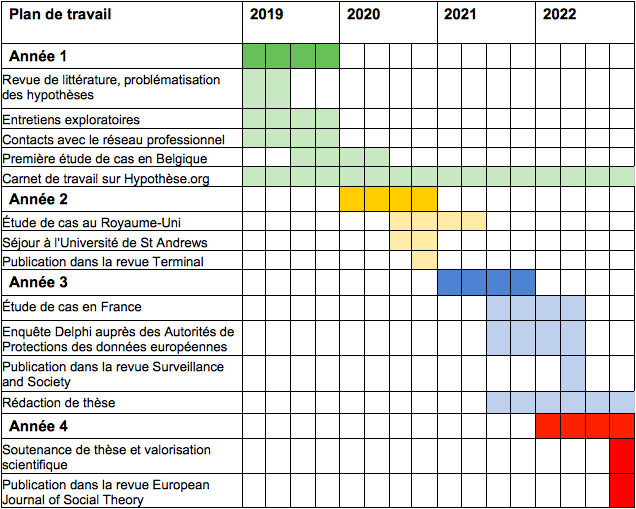 5. Contribution sociétale de la recherche
Large consultation des acteurs

Contribution au débat public

Soutien au travail des régulateurs et de la société civile, des gestionnaires des données et des secteurs concernés
Projet de recherche
Vie privée et santé à l'épreuve du Big Data

Analyse sociologique de la gestion des données médicales à l'ère du numérique
Jean-Baptiste Fanouillère
Chargé de recherches à l'Université de Liège
Profil du chercheur
Master en Langues romanes, Université de Liège
Master en Sciences politiques (Science and Technology Studies), Université de Liège et Maastricht University
Travail de terrain sur l'évaluation de deux dispositifs bruxellois (Garantie pour la jeunesse; Pilotes du pôle de synergies AlphaFleVal)
Environnement de recherches
Centre de recherches Spiral:
Département de Sciences politiques
Orientations : Sciences, Technologies et Société; Administration et politiques publique; Gouvernance des risques
Professeur Catherine Fallon: Ingénieur civil et Docteur en Sciences politiques; spécialiste de l’évaluation des politiques publiques, Directrice du Spiral